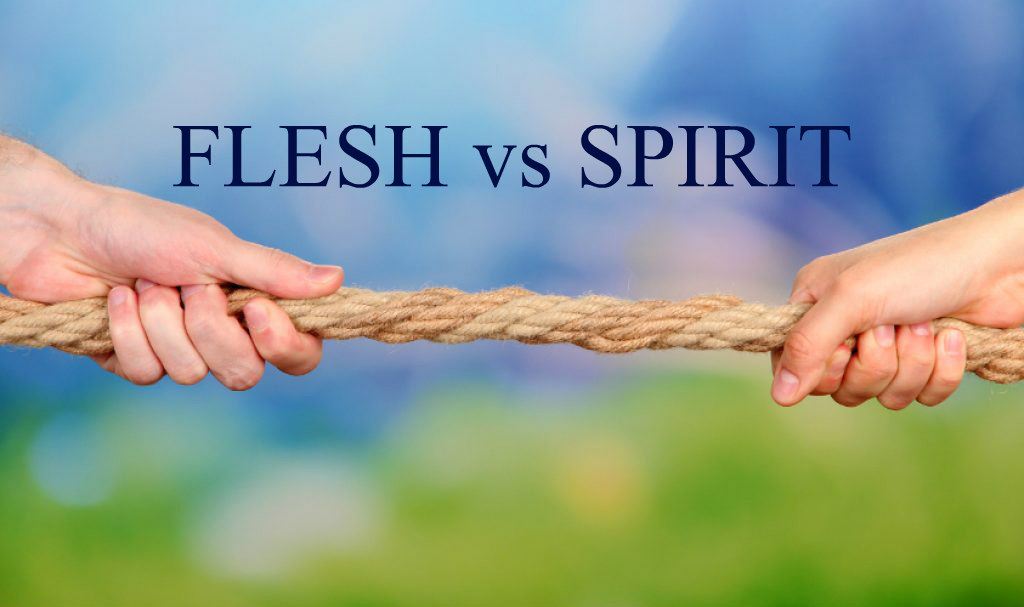 OR
Galatians 5:13-26
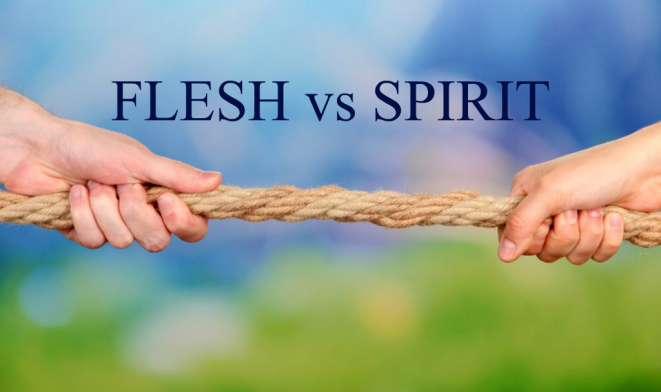 Examining Similar Biblical Texts
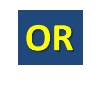 Proverbs 6:12-19; 16:27-28
Worthless, wicked, perverse people
Individuals that spread strife, and split close friends, family, brethren by their words and innuendo
The Lord not only hates these sins, but abhors, destests them! 
Those who practice such sins suffer ruin!
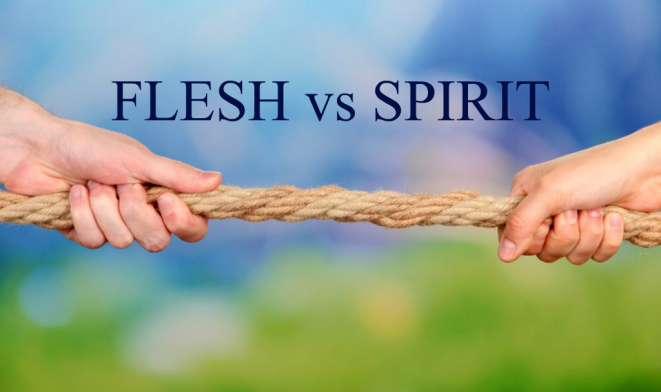 Examining Similar Biblical Texts
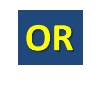 Proverbs 15:1, 18; 26:20-22
Harsh, hot-tempered, contentious, gossips
These people stir up strife and/or keep it going
We must be calm, gentle, patient, “slow to anger” people who put out fires, and “turn away from wrath” with our words and demeanor
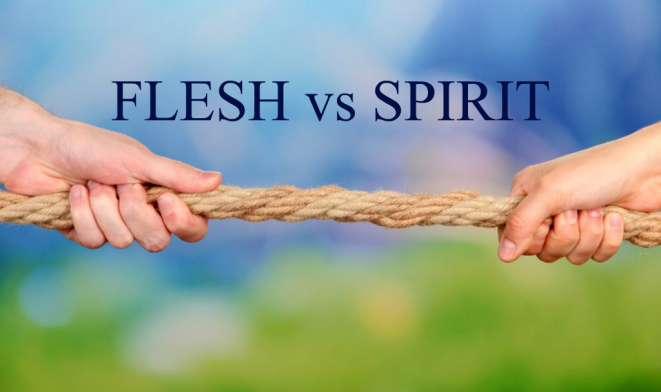 Examining Similar Biblical Texts
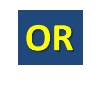 Ephesians 4:26-27, 29-31; Colossians 3:8
If these sins were a part of us before becoming Christians, we must put them away when they rear their ugly heads
We must replace them with wholesome, edifying, gracious words!
Anger isn’t necessarily a sin; but we must get it under control so that the devil doesn’t live in us
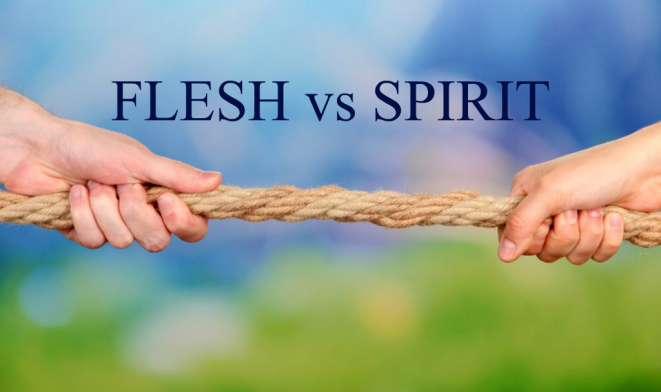 Examining Similar Biblical Texts
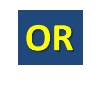 1 Timothy 6:3-5
If we’re consumed with constant controversy, and keep it stirred up, it will result in some of the divisive sins of Gal. 5:20-21
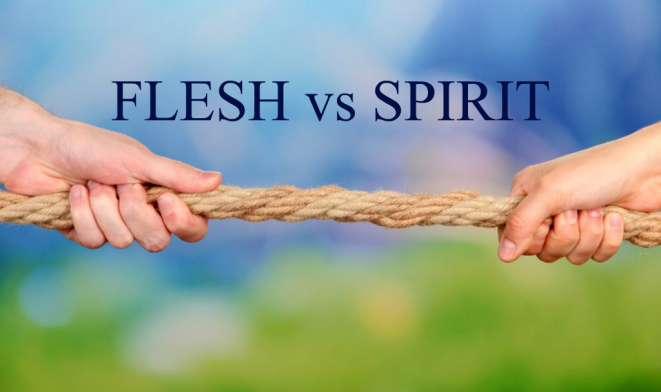 Examining Similar Biblical Texts
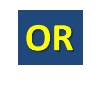 James 3:13-16
Jealousy and strife are from Satan
They produce “disorder and every evil thing”
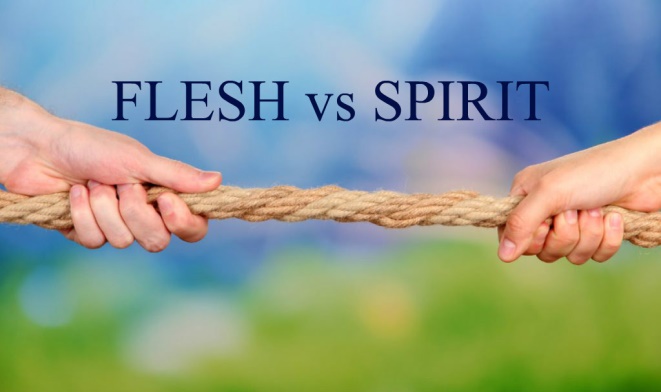 Examples In Our World
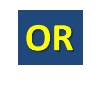 Rumors
Name-calling
Slander
Innuendo
Lies
War of words
Physical violence
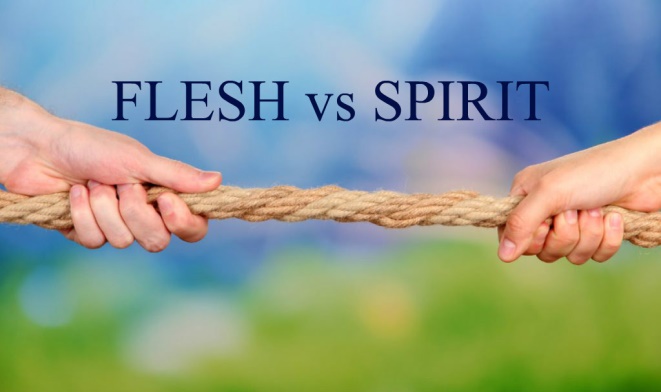 Examples In Our World
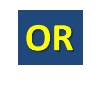 Road rage
Theft
Destroying property
Political/religious “parties”
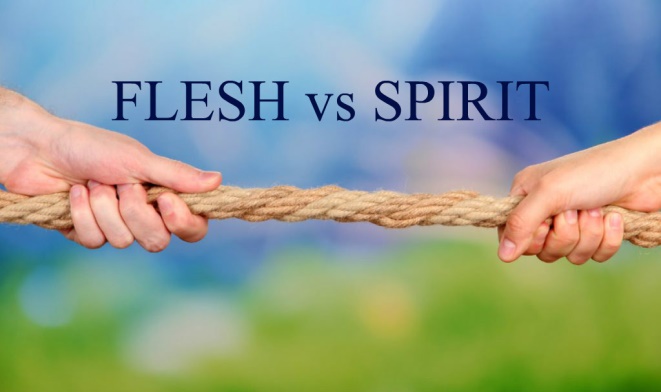 Examples In Our World
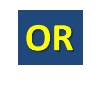 These are seen in…
Politics
Protests/riots
Family fights
Arguments, splits, “party” spirit, division among brethren
Materialism
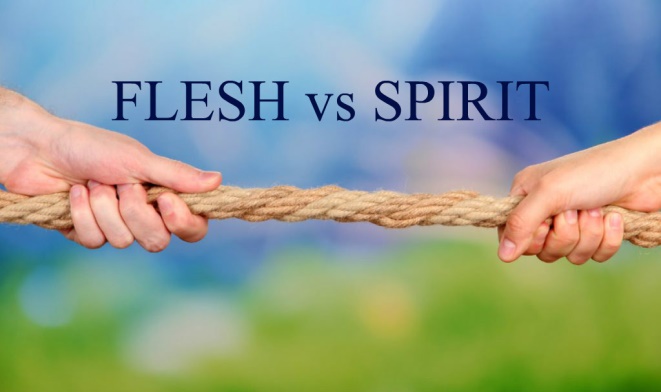 Examples In Our World
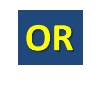 These are seen in…
Social media
Media
Workplace
School
Sporting events